Visie en strategie
Eindopdracht
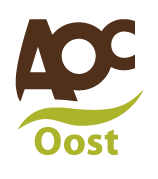 Eindopdracht = toetscijfer = afronden vak
Poster maken op A3 in duo’s. 
Bedenk in een tweetal een organisatie waar jullie eigenaar van zijn (een nieuw bedrijf). Beschrijf in welke branche deze organisatie opereert en de kernactiviteiten van deze organisatie. 

Bedenk een bedrijfsnaam
Bedenk een duidelijke missie, visie en strategie (of meerdere strategieën)
Waar zouden jullie voor willen gaan en voor staan? Waarom? Houd in jullie achterhoofd dat jullie bedrijf natuurlijk succesvol moet zijn. 
Hoe bindt je zoveel mogelijk klanten?
Bouw de missie, visie en strategie op zoals geleerd. Hiervoor kunnen de vorige lessen dienen als naslag. 
Geef mooie voorbeelden hoe jij als manager te werk zou gaan op dat bedrijf om de missie, visie en strategie te doen slagen.
Deze poster moet op papier ingeleverd worden uiterlijk voor vrijdag 22 december
Op vrijdag worden de cijfers ingevoerd
Geen poster = herkansing

Beoordelingsformulier op wikiwijs